Post MortemTemplate
Final Project
Team Intro
Assassins of Luna
Sean Sheheen
Multiplayer-Networking Programmer, Replication, AI.
Juan Diego Lugo(Lead Programmer)
Gameplay, Animation, Replication and AI programmer, Game Designer.
Simon Alzate
UI designer and programmer, Installer, Gameplay progression programmer, level designer.
Melvin Yadriel Santiago Medina
AI programmer, Replication, Audio, Gameplay mechanics.
‹#›
Game Intro
Lord of Kings
Brief description of the game. 
Lord of Kings is an action role-playing game presented through a third-person perspective, with players freely roaming its interactive map. Gameplay elements include combat featuring two types of weapons with the ability to switch characters with a companion AI.
‹#›
Game Intro
Lord of Kings

Main pieces of technology used to create the game.
Unreal Engine 
Visual Studio
Steam Networking Server
‹#›
Game Intro
Game Demo Video
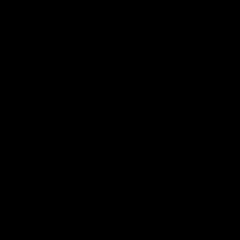 ‹#›
Team Member : Sean Sheheen
Multiplayer-Networking
UI buttons for hosting and joining.
Made a save system, that saves the main player data.
Made a LAN server using a combination of Unreal, and Steam allowing anyone to Host and Join a game.
Replicating animations, health, and death for the characters and enemies.
‹#›
Team Member : Sean Sheheen
Main Piece of Tech:
Multiplayer-Networking programmer 
It took me about 2 months to finish with making the Hosting a server and allowing anyone to join. The best advice I could give is, use Udemy and Youtube when doing Multiplayer. The resources on their sites are extremely useful, and will save you time and headaches.
‹#›
Team Member : Juan Diego Lugo
(Lead programmer)Gameplay, Animation, Replication and AI programmer
Making sure everything in the project works and help the team as necessary.
Gameplay programing/Players(Melee and Range):
Attributes, directional hurt reaction, directional roll,
damage trace notifyanim,Targeting System base of Actors and set camera, advance movement inputs, 
Aiming system, Guard, Combat System, Advance object oriented implementation base of the character type
‹#›
Team Member : Juan Diego Lugo
Animation programing:
Advance Properties implementations,Directional blendspace, AO, AnimNotify,IK controls, Advance implementation of state machines, Animation of the Combat system, Advance object oriented implementation base of the character type
Replication networking:
Every Animation, action, math equation like rotations and directional of the Players(Melee and Range)and AI Humans(Melee and Range)
Level/Game Designer:
Fully implementation of the level and gameplay Design and set up.
‹#›
Team Member : Juan Diego Lugo
AI Human(Melee and Range):
different attacks base of range, directional hurt reaction, Target System, Strafe System, rotation system base of target, melee and range attacks
AI Boss
Advance Behaviour tree base of combat behaviors and logic, Strafe System,dodge,Attacks base of distance:Leap jump Attack, Leap dash poke attack,Special attack, four distance reader for reac Far, medium,mid close, close, 2 different trace attacks, range reader for targeting and UI
‹#›
Team Member : Juan Diego Lugo
Main Piece of Tech:
Player and AI Combat System
Implementation of an advance Combat System that can be use for melee or/and range gameplay. This cover every advance topics in Unreal Engine for Gameplay programming like Object oriented, enums, interface and Animation Programming like Ik controls, advance math for reading direction, speed, rotation and Advance State machines. AI is own implementation of combat system and cover every advance topics in Unreal Engine like behaviour tree and eqs.
‹#›
Team Member: Simon Alzate
UI designer and programmer
Developed many gameplay systems and mechanics including the death system, quests system, currency, checkpoints, saving system, interactions, and healing.
Designed and developed all of the game's UI, shop functionality, and game progression; also worked on the design of our level.
Debugged game mechanics to fix problems and polish gameplay and meet expectations.
‹#›
Team Member: Simon Alzate
Quests System
Keeping track of the player’s progression through the game using quests that require killing a certain amount of enemies was essential for the game progression.  This required handling and checking multiple variables so the next quest would be activated only when it was intended to do so.
‹#›
Melvin Yadriel Santiago Medina
AI programmer, Replication, Audio, Gameplay mechanics
Programed The Zombie AI.
Programed The Kraken AI.
Programed The Companion AI.
Audio Manager.
Character Switching.
Revive system
‹#›
Melvin Yadriel Santiago Medina
Main Piece of Tech: Companion AI
The companion AI prioritizes the player, staying within a certain range and prioritizing commands at the cost of its life including reviving you first.
The AI can switch between two modes as the player can change characters so will the AI posses the opposite character and switch modes.
The mode’s are Ranged and melee
Melee: Will target the closest enemy and fight at close quarters
Ranged: Will target closest but it will maintain a minimum distance with the target and fire while moving to keep distance.
‹#›
Game Overall - Good
What went right?
The change from GitHub to Perforce
The implementation of the UI.
The Goals/quest system.
AI.
Save system/shop.
Multiplayer
Player have a combat system that cover from melee to range
AI(melee and Range)Advance logic 
Boss implementation
‹#›
Game Overall - Bad
What went wrong?
The level would crash our build.
The tutorial isn’t thorough enough.
A lot of errors form other code and map cause the gameplay be affected
not listening, bad communication, not fixing errors, not playing the main map multiple times to find errors.
Multiplayer still need work.
Perforce issues
‹#›
Questions
Open the floor up for questions.
‹#›